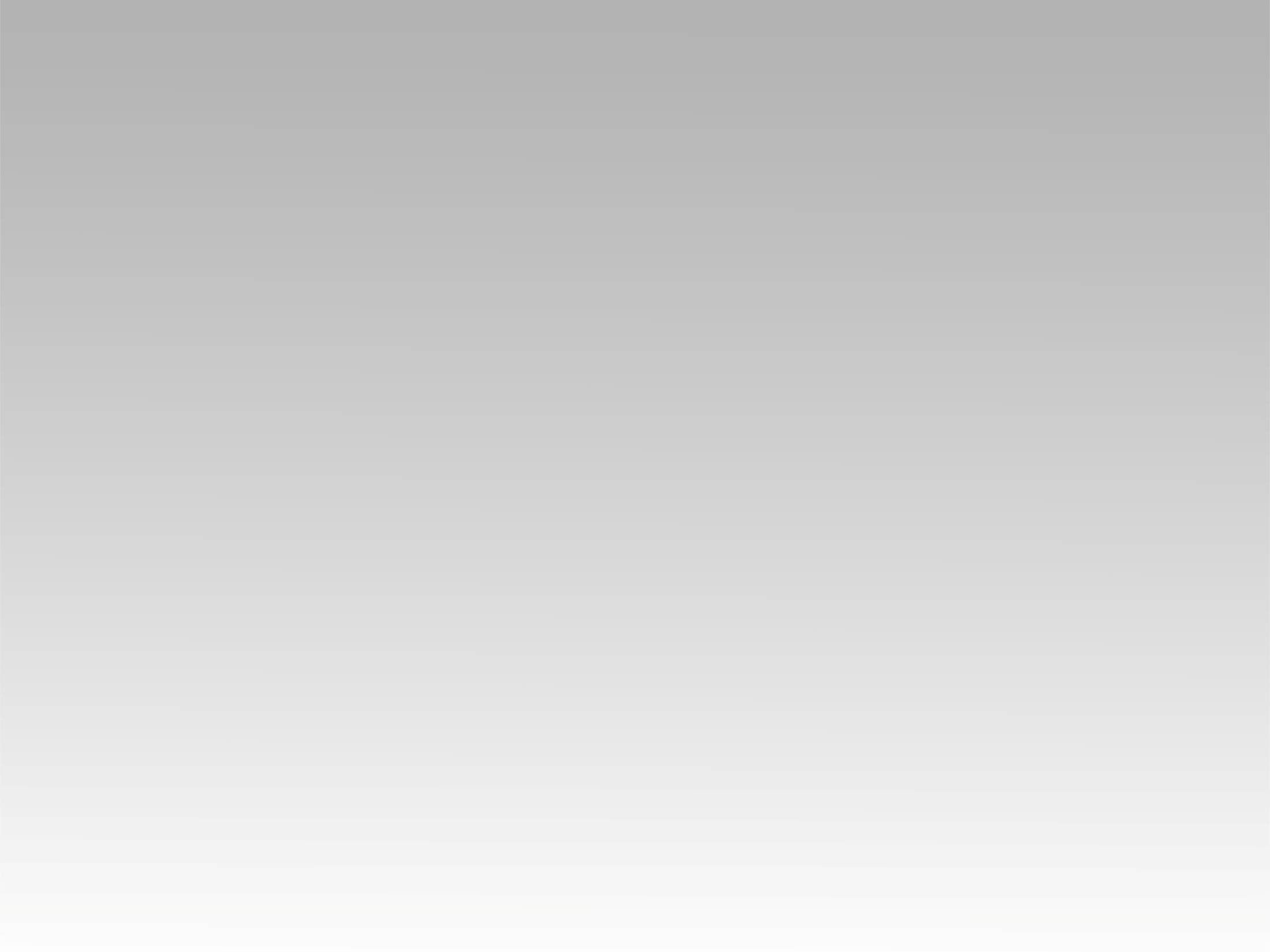 تـرنيــمة
قد صعد الفاتك امامنا
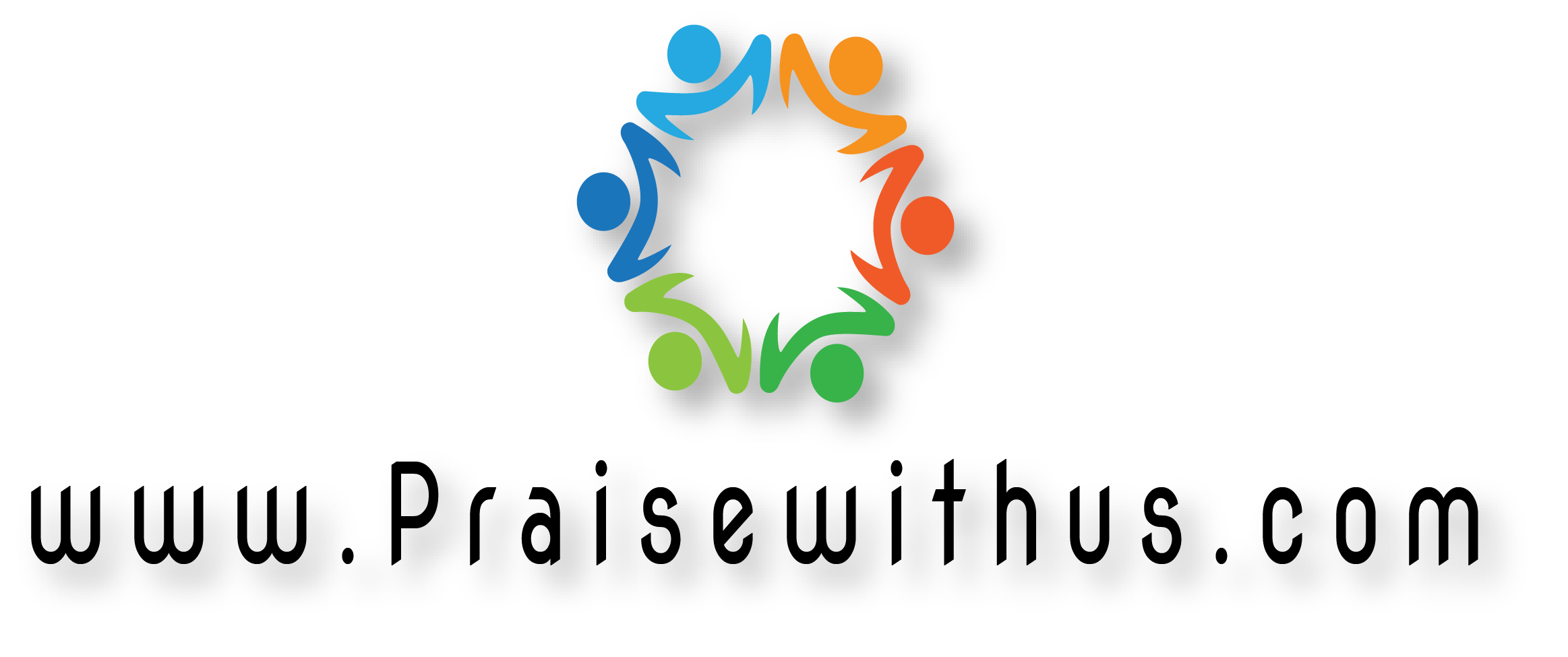 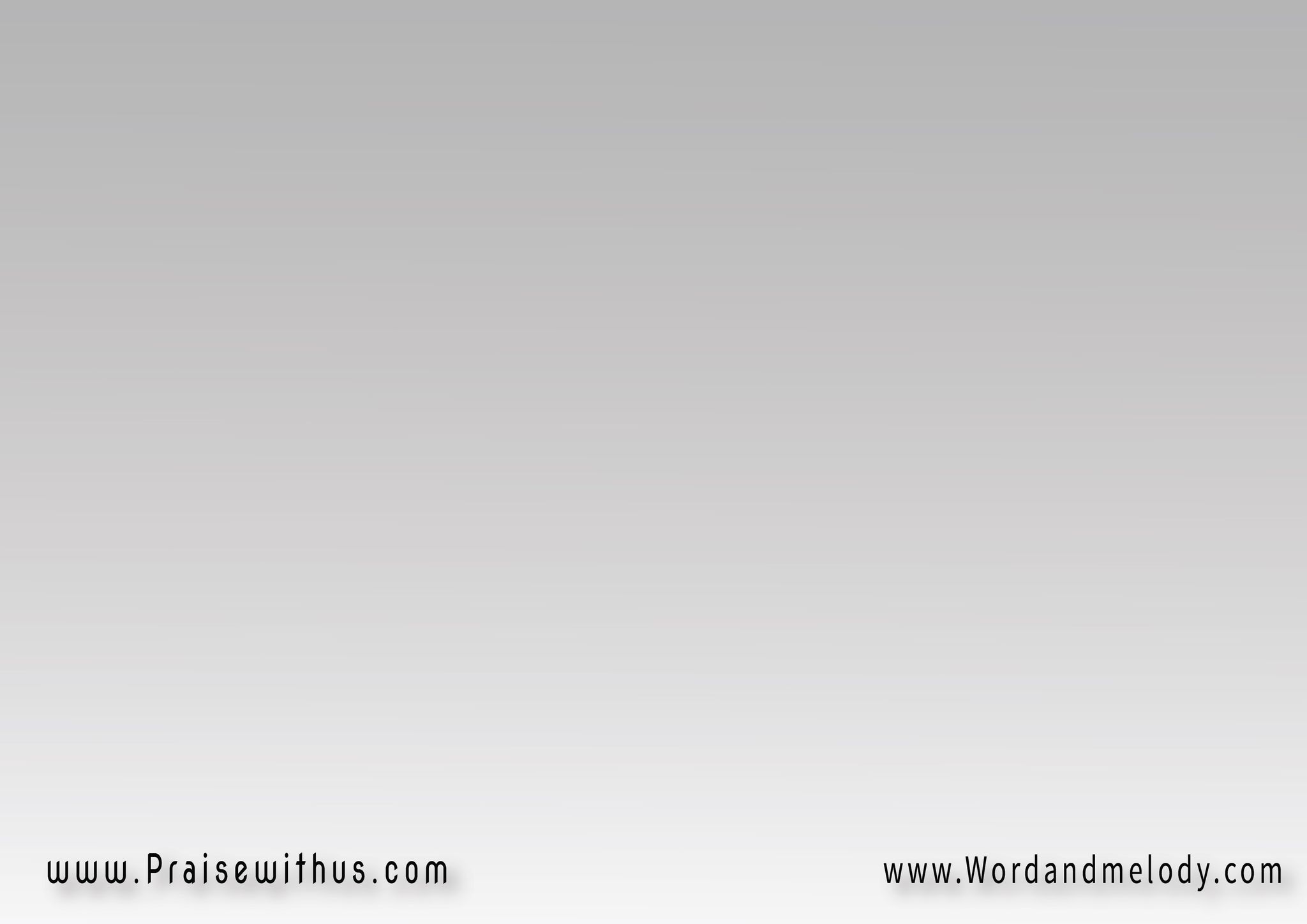 القرار: 
(قد صعد الفاتك أمامنا
 نيرانه تحرق أعدائنا) 2
(مليكنا يخرج للحرب) 2
مليكنا علي على كل الأرض
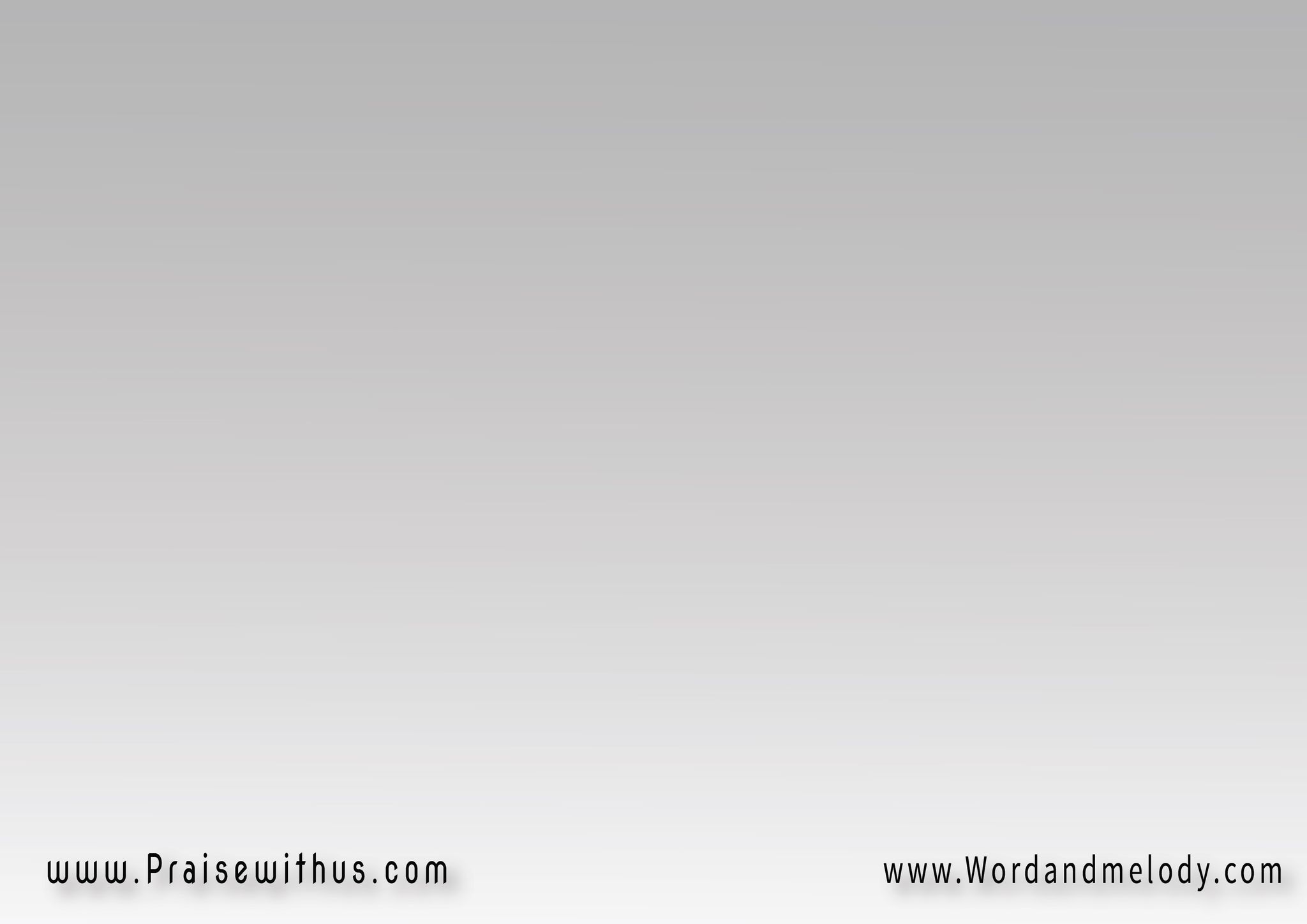 1-
(نحن نبغض كل أعدائك
 نريد أن يمتد الان ملكك) 2
(وَرَائَكَ نَخْرُجُ للحرب) 2
 ورائك نسبِحك من كل القَلب
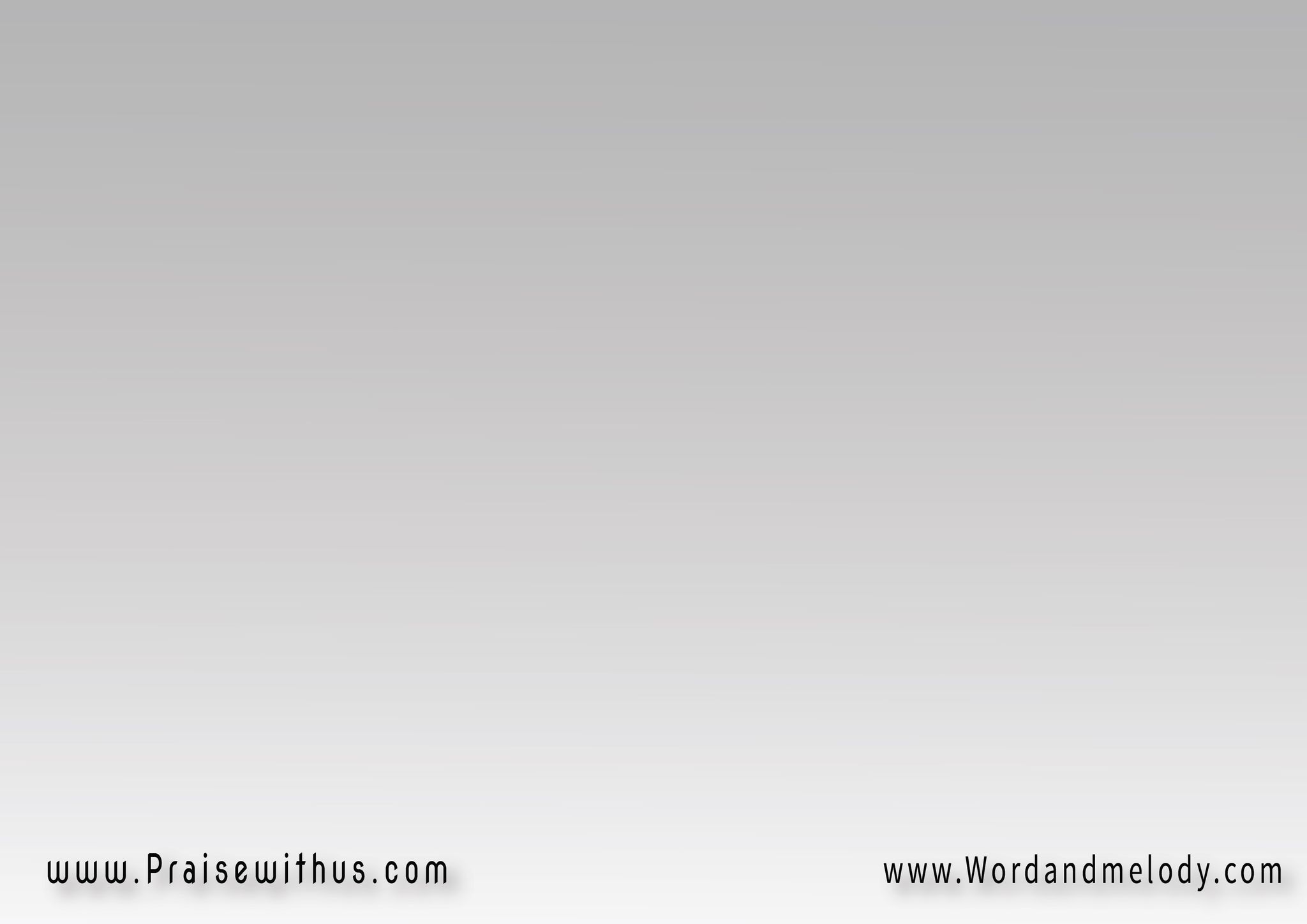 القرار: 
(قد صعد الفاتك أمامنا
 نيرانه تحرق أعدائنا) 2
(مليكنا يخرج للحرب) 2
مليكنا علي على كل الأرض
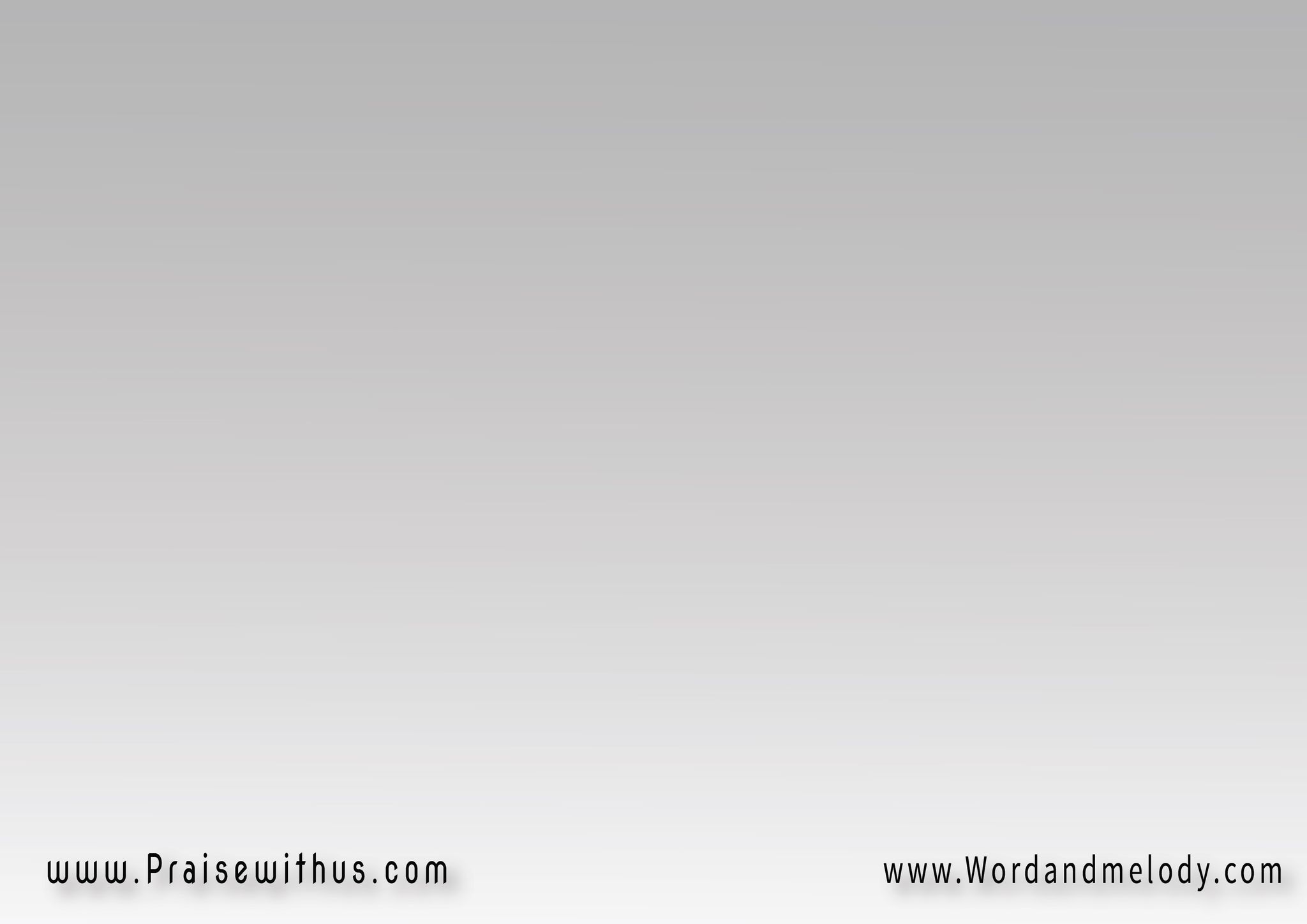 2-
(هتَاف النصرة يملأ أفواهنا
 صياح الكسرة بين أعدائنا) 2
(أسوارهم تَسقط للأَرض) 2 
تَسقط وتَشهد لإله المجد
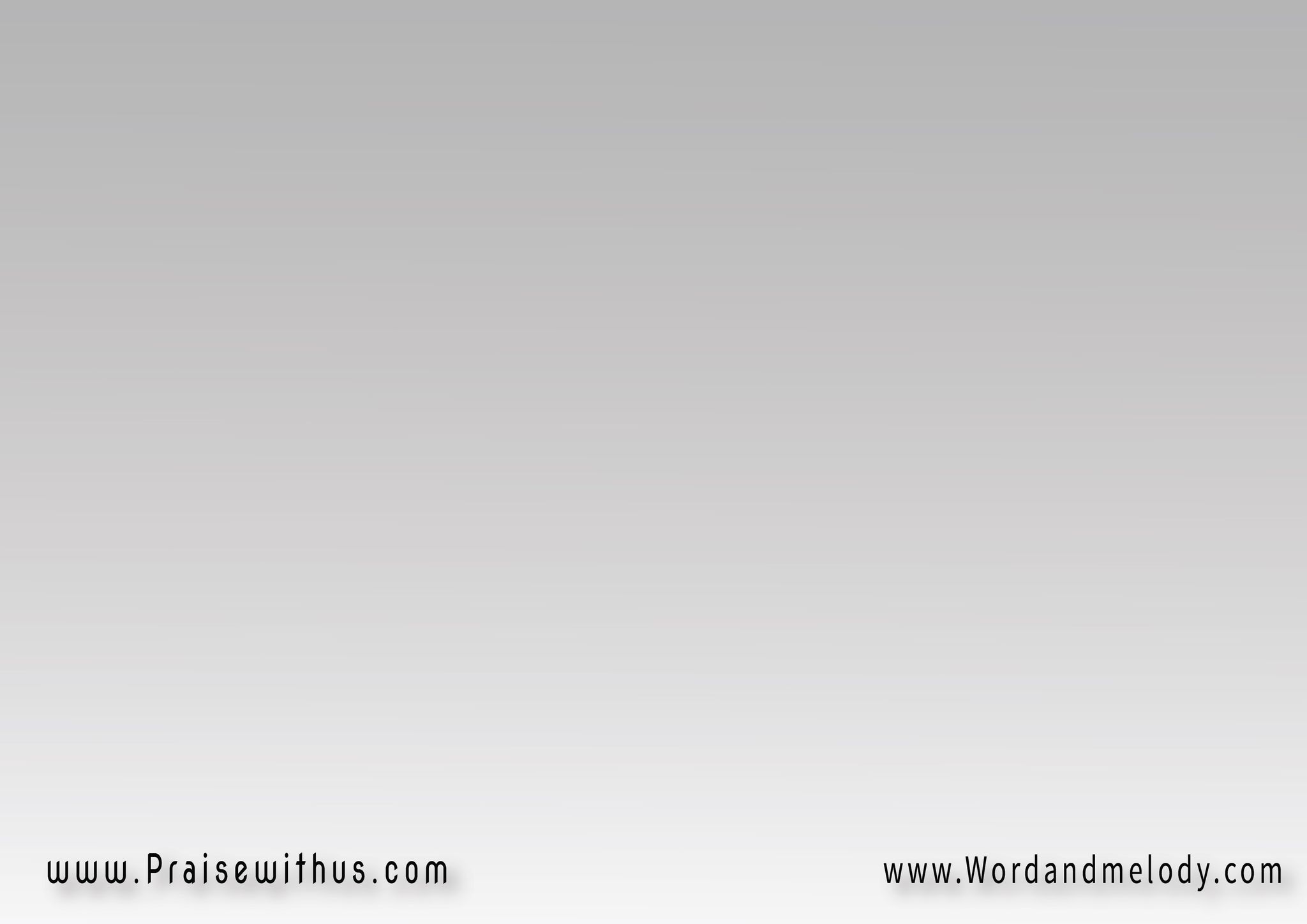 القرار: 
(قد صعد الفاتك أمامنا
 نيرانه تحرق أعدائنا) 2
(مليكنا يخرج للحرب) 2
مليكنا علي على كل الأرض
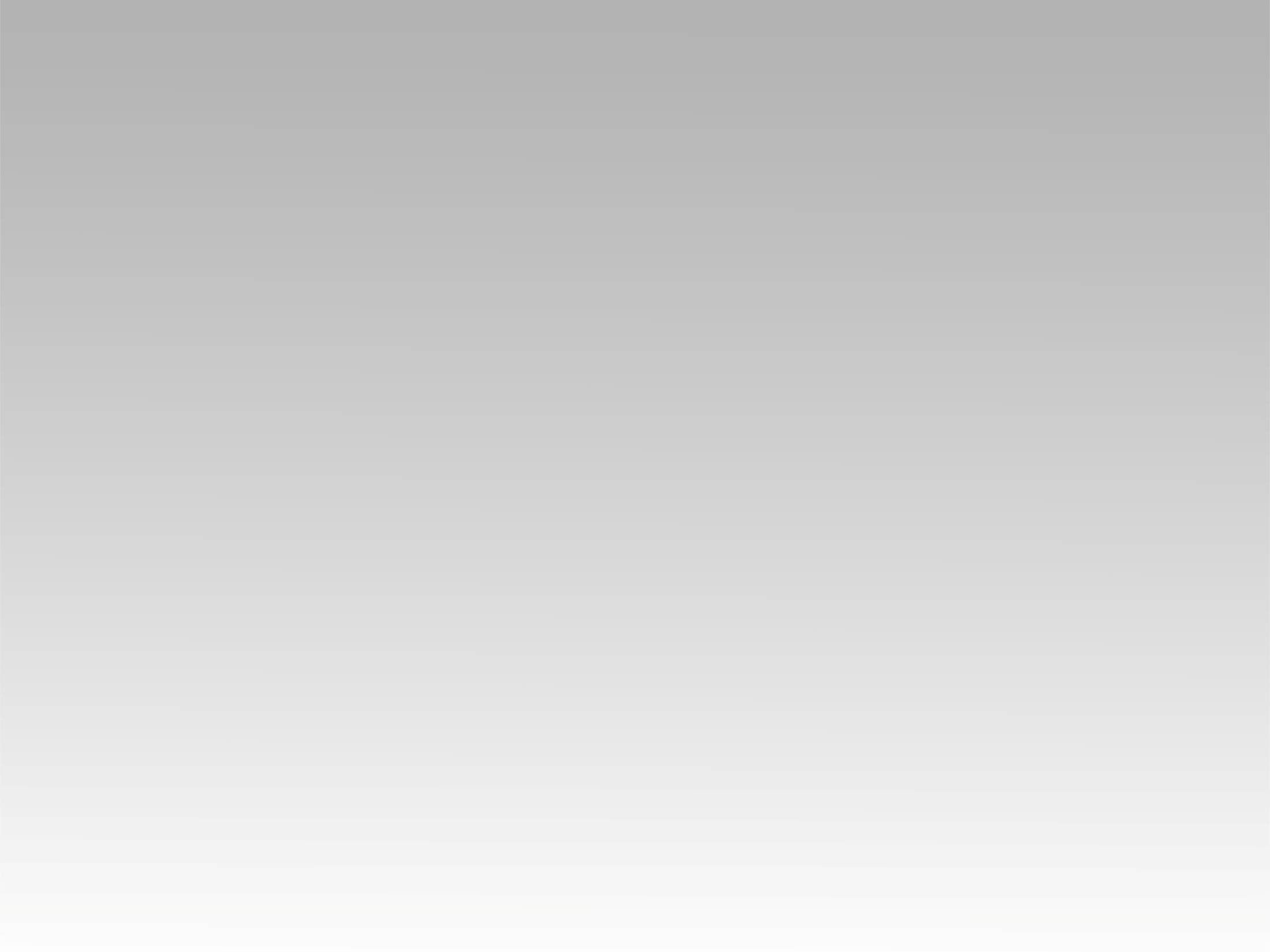 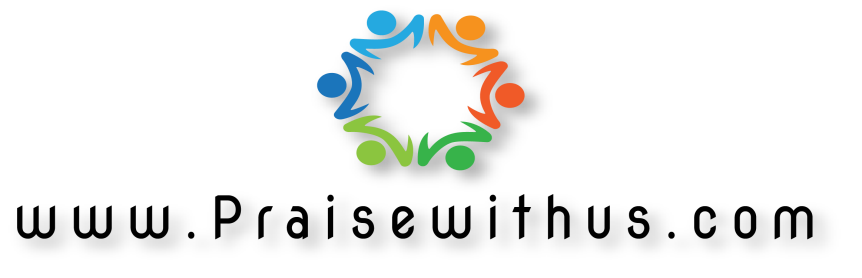